Теоретичні основи  фінансів підприємств
Фінанси – це економічні відносини у сфері грошового обігу, що пов’язані з формуванням доходів і фондів грошових коштів, фінансових ресурсів та їх використання.

Підприємство – це відокремлений техніко-економічний та соціальний комплекс, призначений для виробництва суспільних благ
Фінанси підприємств - система грошових відносин, що виникають в процесі розподілу і перерозподілу виручки та прибутку господарюючого суб'єкта, з приводу утворення, розподілу і використання доходів і фінансових ресурсів з метою задоволення суспільних інтересів і потреб.
Об’єктом фінансів підприємств виступають грошові відносини, пов’язані з отриманням доходів і накопичень, їх розподілом, формуванням і використанням відповідних фондів грошових коштів.

Суб’єктами є підприємства і організації, установи (банківські і бюджетні), позабюджетні фонди та інші господарюючі суб’єкти.
Принципи організації фінансів підприємств:
плановості;
фінансового співвідношення термінів (строків);
взаємозалежності фінансових показників;
гнучкість (маневреність);
мінімізація фінансових витрат;
раціональності;
фінансової стійкості ;
зацікавленості в результатах діяльності підприємства;
матеріальної відповідальності;
контроль за фінансово-господарською діяльністю;
захищеність.
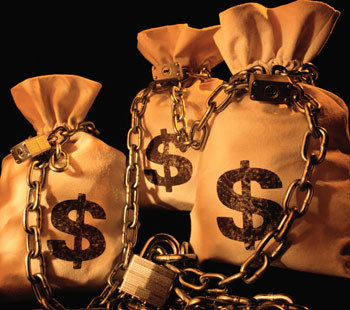 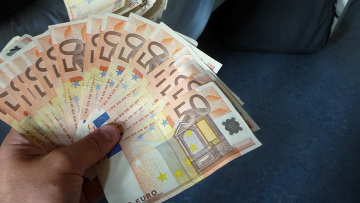 Власні кошти – це кошти підприємств, які постійно знаходяться в їхньому обігу й строк користування якими не встановлений (власний капітал за вирахуванням зобов’язань).

Позичені кошти - які отримує підприємство на визначений термін, за плату і на умовах повернення (довгострокові і короткострокові кредити банків).

Залучені кошти – які не належать підприємству, але внаслідок діючої системи розрахунків, постійно знаходяться в їх обігу (всі види кредиторської заборгованості).